Le son [oin]à ne pas confondre avec[in], [ain], [ion], [oi]
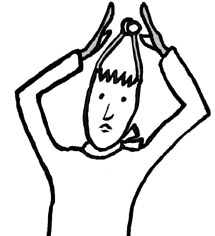 Le lion est très loin.
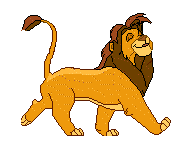 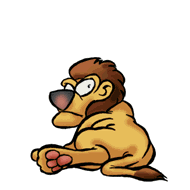 Mais attention, il a faim.
Papa me rejoint et prend ma main.
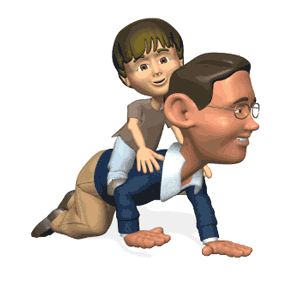 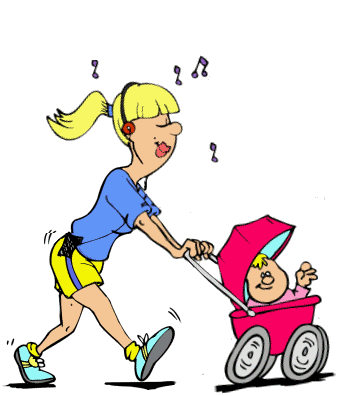 Maman prend soin de moi, j’en ai besoin.
Je donne du foin, de l’avoine et du pain aux animaux de la ferme.
Pour me remercier, les animaux font de la musique, quelle foire !
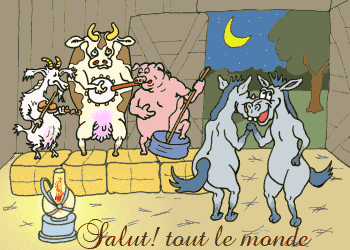 Un témoin a vu le camion traverser le rond-point puis tourner au coin de la rue.
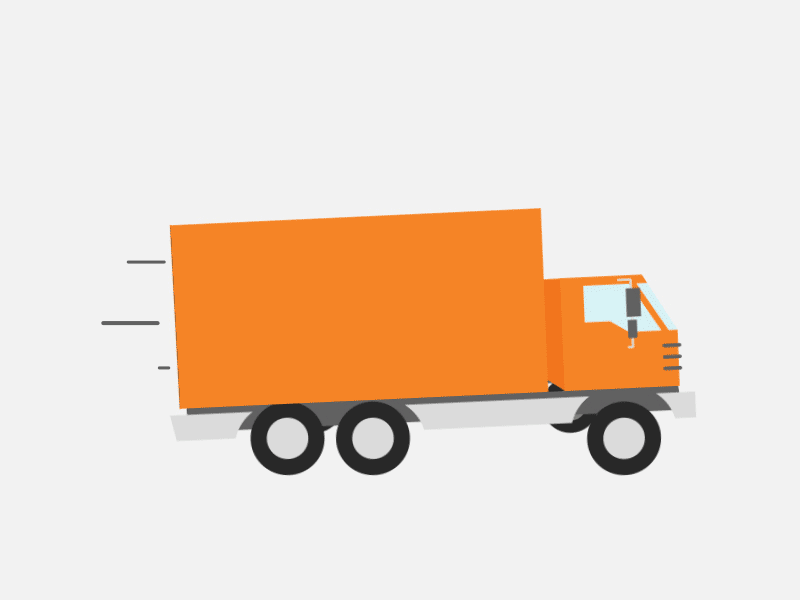 J’avance mon pion de trois cases pour avoir un point de plus.
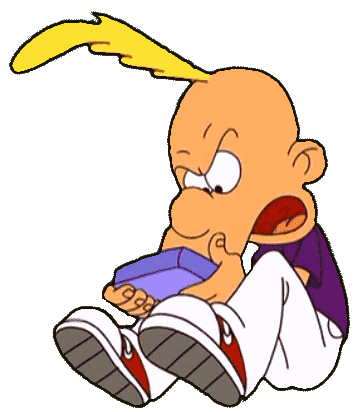 Monsieur poisson pointe le bout de son nez et fait un bisou à madame poisson.
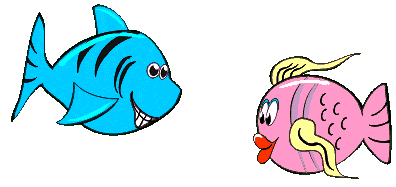